I’m Attending
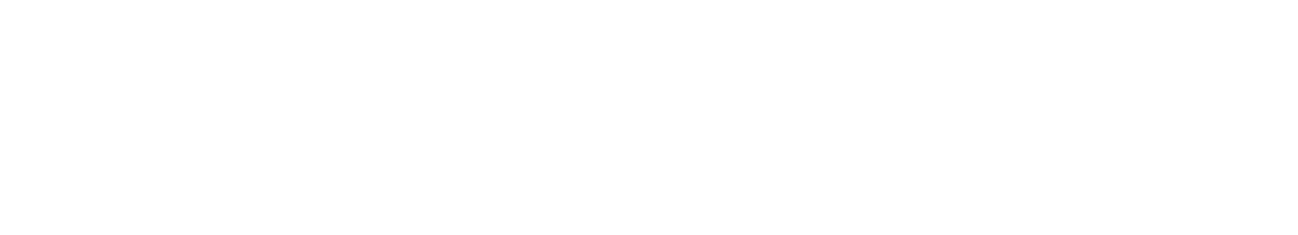 August 8-10th 2023 | Wells Confrence Center
Attendee
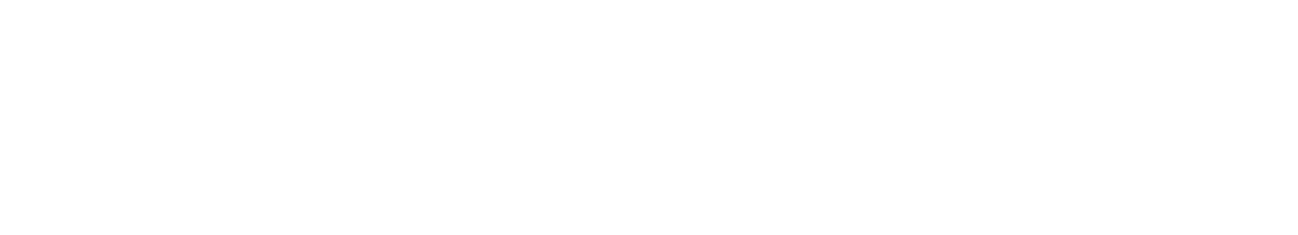 August 8-10th 2023 | Wells Confrence Center